Конституційні права, свободи та обов'язки людини і громадянина
Тема № 5 з дисципліни
“Конституційне право України”
План:
1. Поняття, природа та риси конституційних прав, свобод та обов'язків людини і громадянина.
2. Класифікація конституційних прав і свобод людини і громадянина.
3. Конституційні обов'язки людини і громадянина.
4. Конституційні гарантії захисту та практичного здійснення прав і свобод людини і громадянина.
1. Поняття, природа та риси конституційних прав, свобод та
обов'язків людини і громадянина
Право - 
міра можливої поведінки людини, здійснення тих або інших дій, закріплених у нормативно-правових актах.
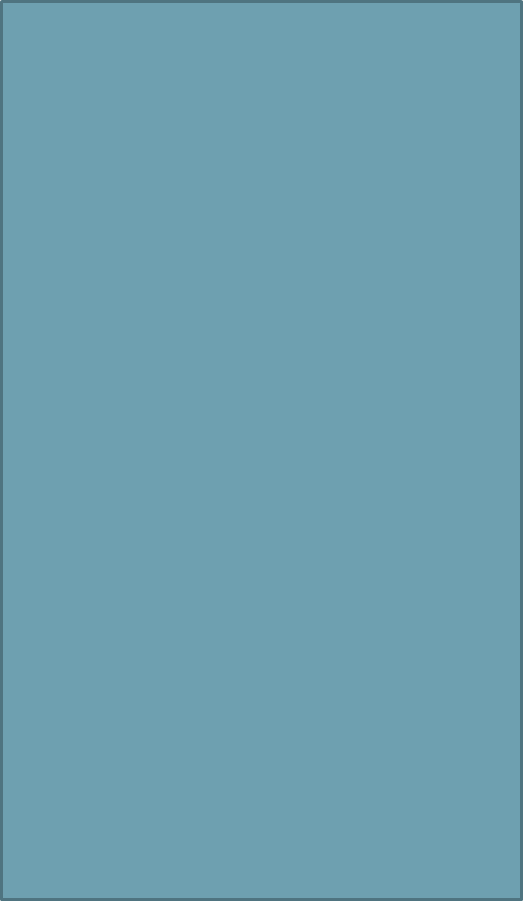 Свобода -
 філософська і правова категорія, яка означає самостійний вибір індивідом або організацією варіанта своєї поведінки.
Основні права і свободи людини  - закріплені в Конституції України невід’ємні права і свободи людини і громадянина, що належать їм від народження чи завдяки наявності у них громадянства України, гарантуються Українською державою і становлять ядро правового статусу особи в Україні.
.
Риси конституційних прав і свобод:
життєво важливі та найбільш соціально значимі
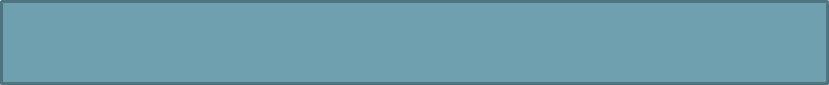 належать кожному від народження
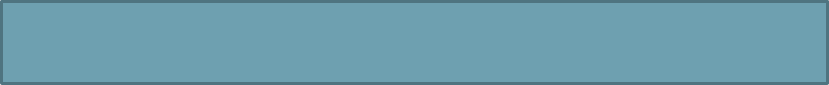 особливі юридичні властивості та специфічний механізм реалізації
Конституційні обов'язки - це вимоги, що висуваються до кожної людини діяти певним, чітко визначеним конституційною нормою, чином (або утриматися від вчинення відповідних дій) для забезпечення інтересів суспільства, держави, інших людей і громадян (65-68 Конституції України).
2. Класифікація конституційних прав і свобод людини і громадянина
За суб’єктом: права людини, права      
             громадянина
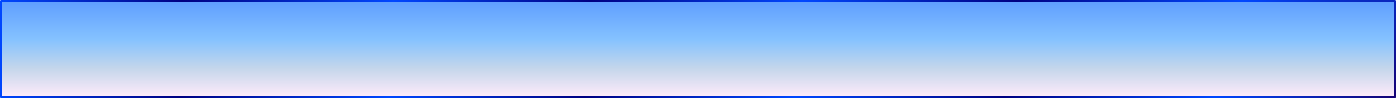 За часом виникнення: перше покоління, друге покоління, третє покоління прав
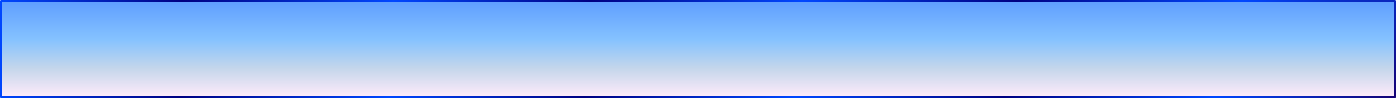 За ґенезою: природні, похідні
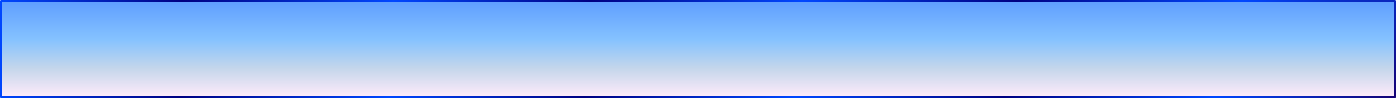 За характером суб’єктів: індивідуальні,
                                                колективні
За ступенем абсолютизації:
                            підлягають обмеженню, 
                      не підлягають  обмеженню
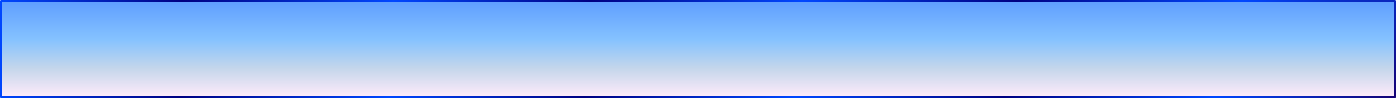 За змістом:    особисті, політичні,  
                         економічні, соціальні, 
                         культурні, екологічні
3. Конституційні обов'язки людини і громадянина
Стаття 65 Конституції України встановлює конституційний обов’язок громадян України захищати свою Вітчизну, її незалежність та територіальну цілісність, шанувати її державні символи.
Стаття 66 Конституції України встановлює обов’язок кожного члена суспільства не заподіювати шкоду природі, культурній спадщині, відшкодовувати завдані ним збитки.
Стаття 67 Конституції України встановлює обов’язок кожного члена суспільства сплачувати податки і збори в порядку і розмірах, встановлених законом.
Стаття 68 Конституції України встановлює обов’язок кожного неухильно додержуватися Конституції України та законів України, не посягати на права і свободи, честь і гідність інших людей.
4. Конституційні гарантії захисту та практичного здійснення прав і свобод людини і громадянина
Гарантії забезпечення прав, свобод і обов’язків людини і громадянина - відповідні умови й засоби, які сприяють реалізації кожною людиною і громадянином, закріплених Конституцією України прав, свобод і обов'язків.
Система гарантій прав людини і громадянина
Політичні гарантії. 

 Економічні гарантії.

 Соціальні гарантії.

 Ідеологічні гарантії.

 Юридичні гарантії.